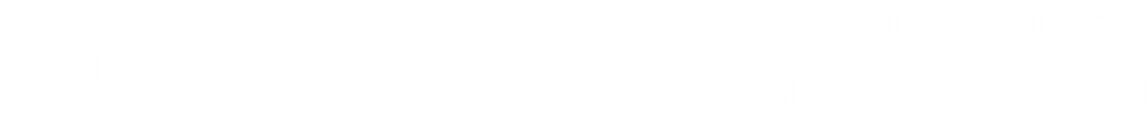 Emerging and Frontier Markets: Capital Flows, Risks, and Growth

Mark A. Aguiar, Cristina Arellano, and Ṣebnem Kalemli-Özcan, Organizers

October 22-23, 2020

Jointly organized with the Banco de la República de Colombia
on Zoom.us
Times are Eastern Daylight Time
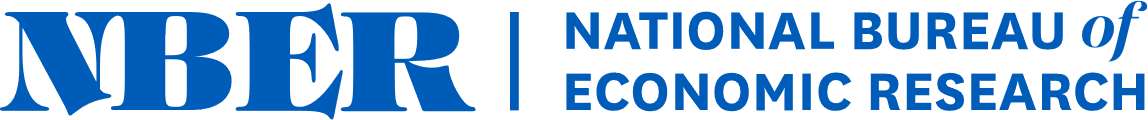 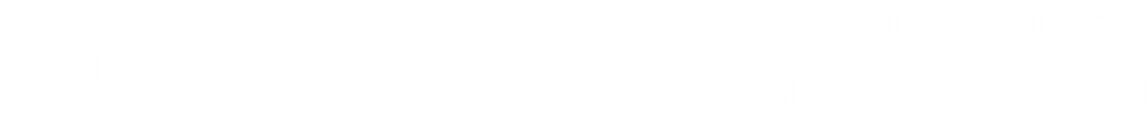 Emerging and Frontier Markets: Capital Flows, Risks, and Growth

Mark A. Aguiar, Cristina Arellano, and Ṣebnem Kalemli-Özcan, Organizers

October 22-23, 2020

Jointly organized with the Banco de la República de Colombia
on Zoom.us
Times are Eastern Daylight Time